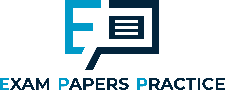 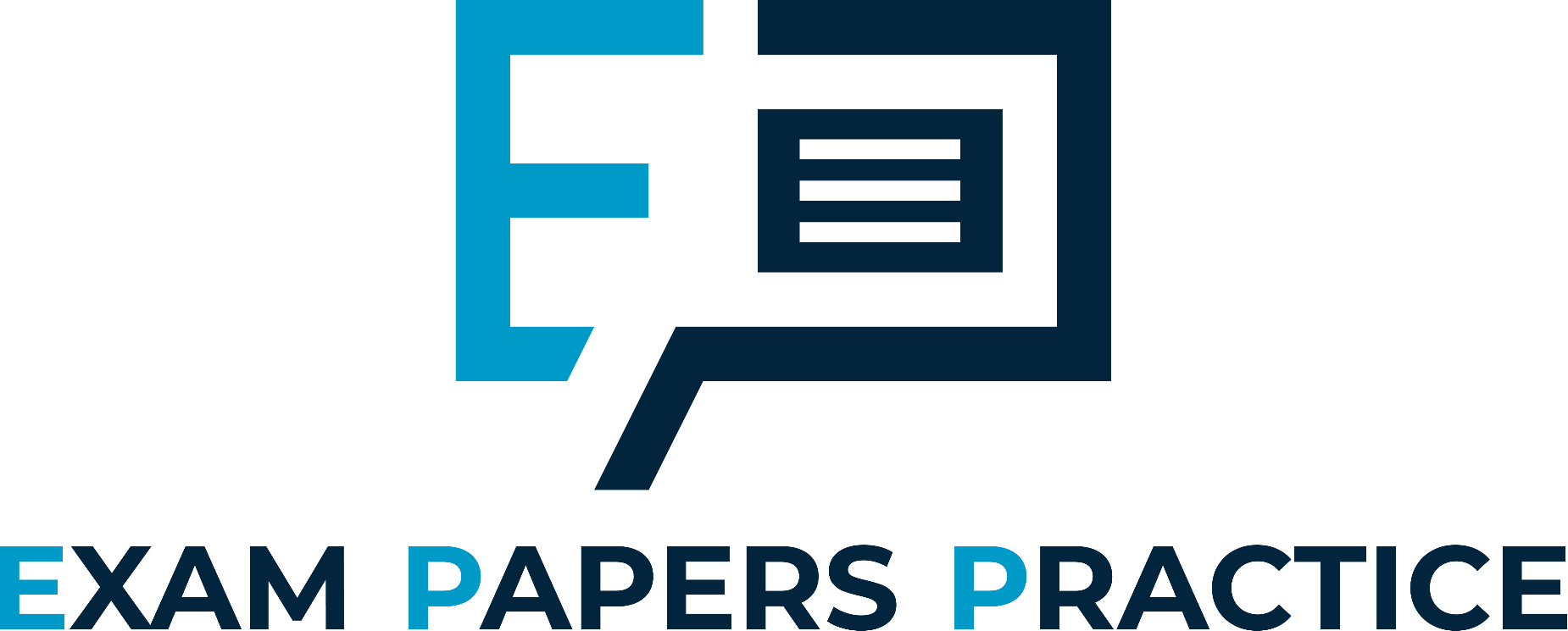 Edexcel IGCSE Biology
45 - Cell Division
Mitosis and Meiosis
1
For more help, please visit www.exampaperspractice.co.uk
© 2025 Exams Papers Practice. All Rights Reserved
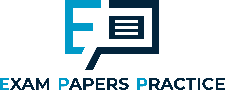 Diploid and Haploid Cells
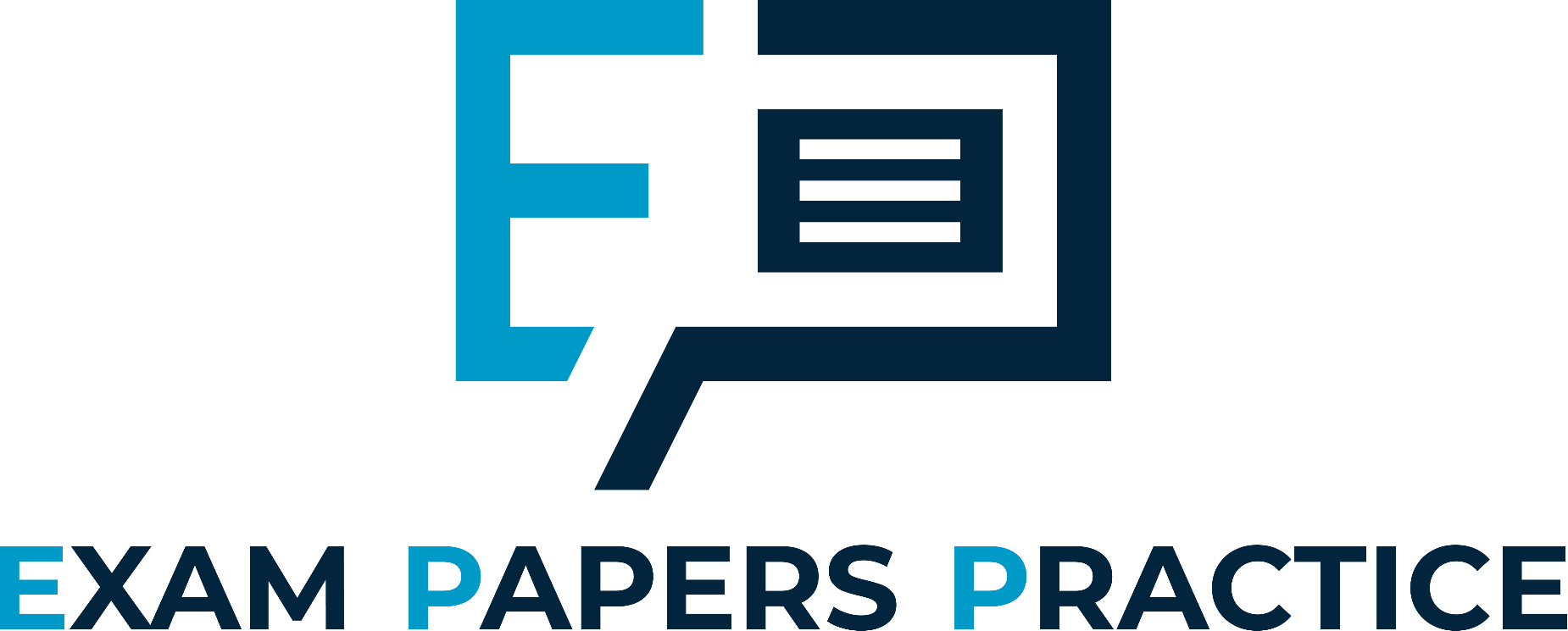 Specification Point 3.28/3.29
Understand how division of a diploid cell by mitosis produces two cells that contain identical sets of chromosomes.
Understand that mitosis occurs during growth, repair, cloning and asexual reproduction.
A diploid cell is one that contains a nucleus with two sets of chromosomes.
One set of chromosomes is provided by each parent.
All body cells are diploid (2n).
A haploid cell is one that contains a nucleus with only a single set of chromosomes.
Gametes are haploid (n).
In mammals, sperm and egg cells are gametes.
HAPLOID CELLS HAVE A SINGLE SET OF CHROMOSOMES
DIPLOID CELLS HAVE TWO SETS OF CHROMOSOMES
2
For more help, please visit www.exampaperspractice.co.uk
© 2025 Exams Papers Practice. All Rights Reserved
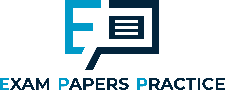 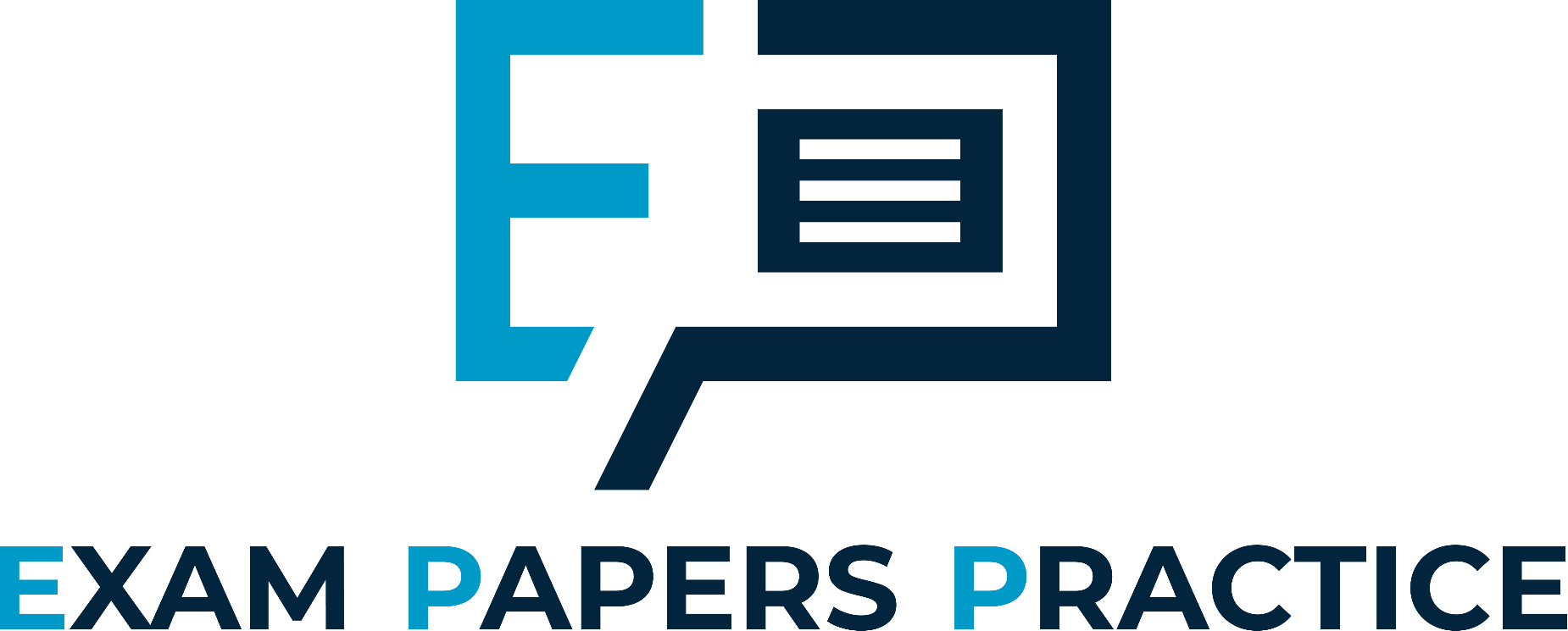 All body cells are diploid and contain two copies of the same chromosome.
3
For more help, please visit www.exampaperspractice.co.uk
© 2025 Exams Papers Practice. All Rights Reserved
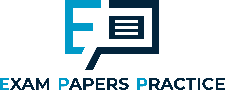 Mitosis
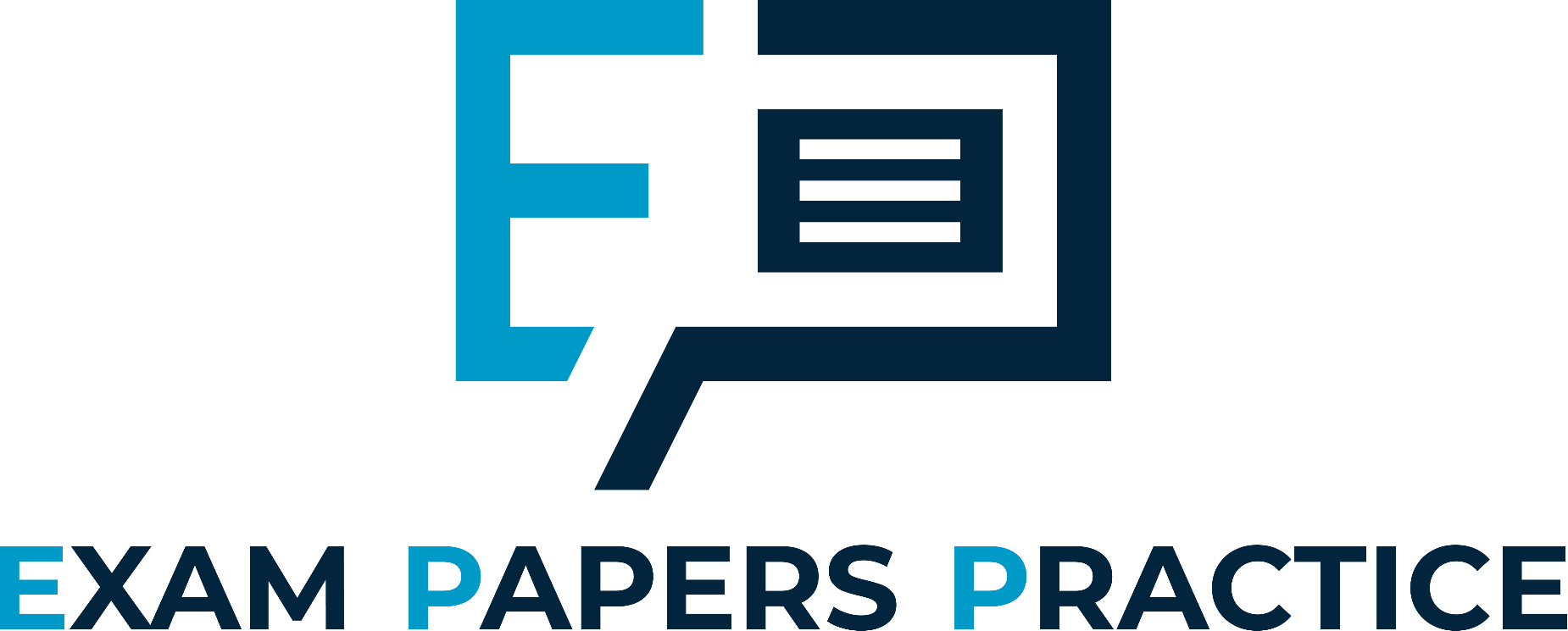 Mitosis is a form of cell division.
Mitosis is important for the growth and repair of an organism.
Mitosis is also the mechanism used in asexual reproduction.
Mitosis begins with a single parent cell.
This cell is diploid, with two sets of chromosomes.
The cell makes a copy of each chromosome and then divides.
This produces two identical daughter cells.
Each daughter cell is diploid, with two sets of chromosomes.
Mitosis video.
4
For more help, please visit www.exampaperspractice.co.uk
© 2025 Exams Papers Practice. All Rights Reserved
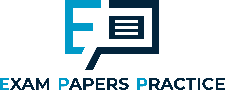 Mitosis begins with a single parent cell and leads to the production of 2 genetically identical offspring.
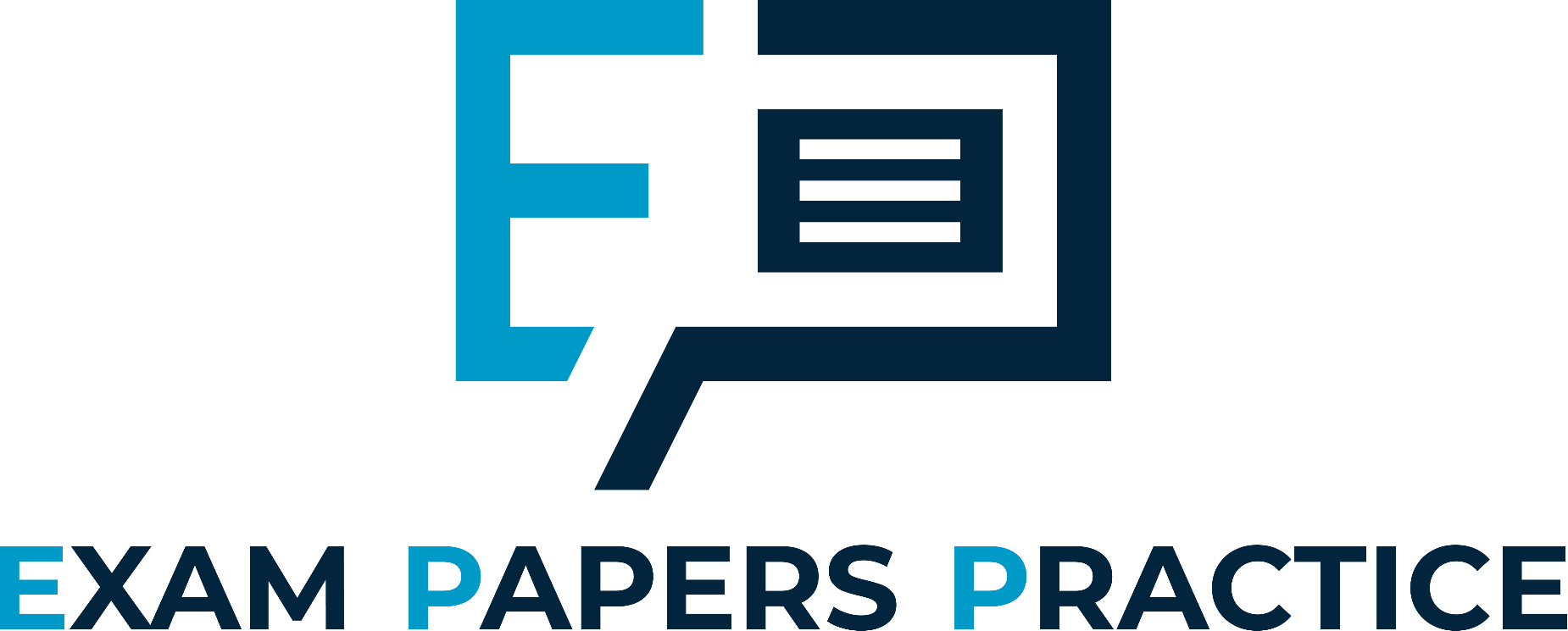 2X DIPLOID CELLS
DNA REPLICATION
MITOSIS
5
For more help, please visit www.exampaperspractice.co.uk
© 2025 Exams Papers Practice. All Rights Reserved
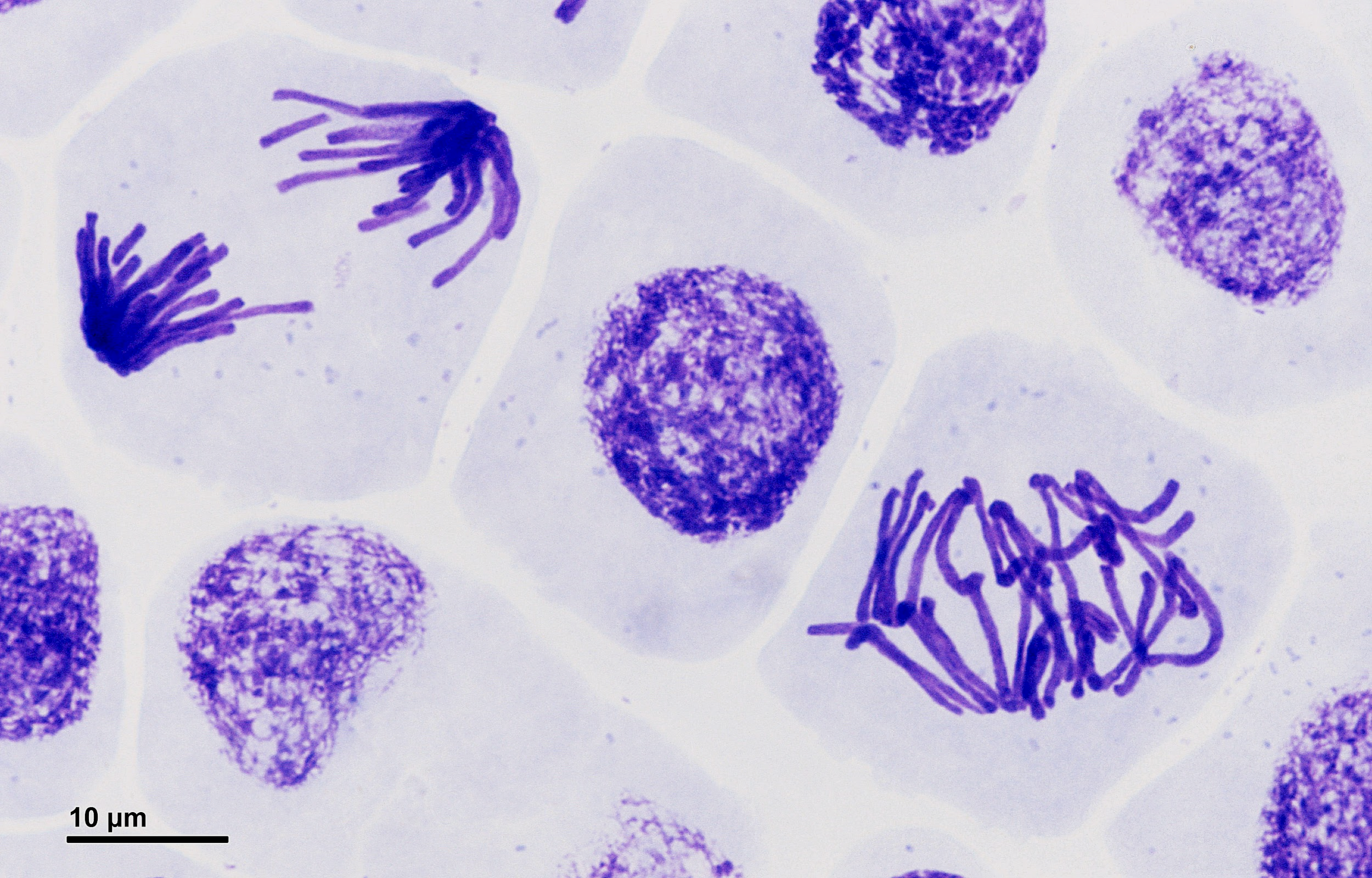 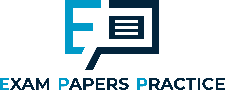 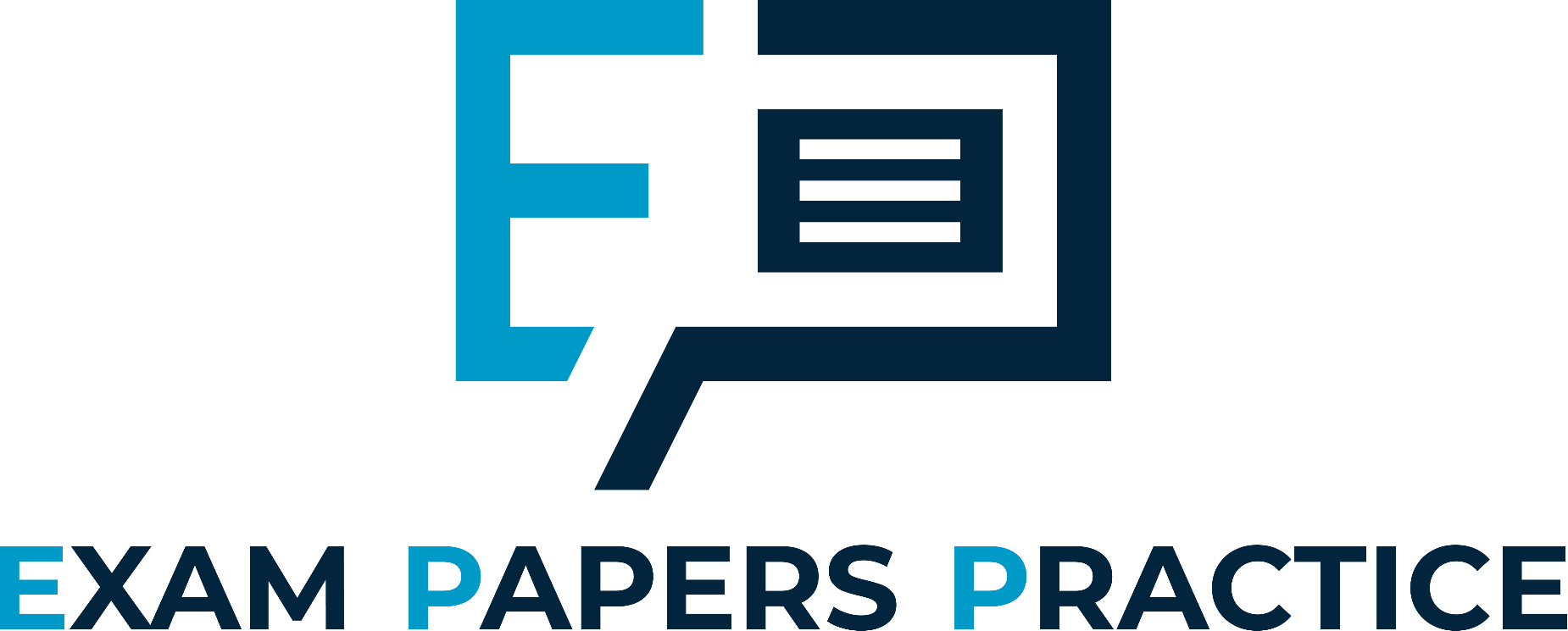 During mitosis, chromosomes will be pulled apart to the poles of the cell.
6
For more help, please visit www.exampaperspractice.co.uk
© 2025 Exams Papers Practice. All Rights Reserved
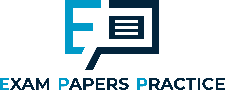 Meiosis
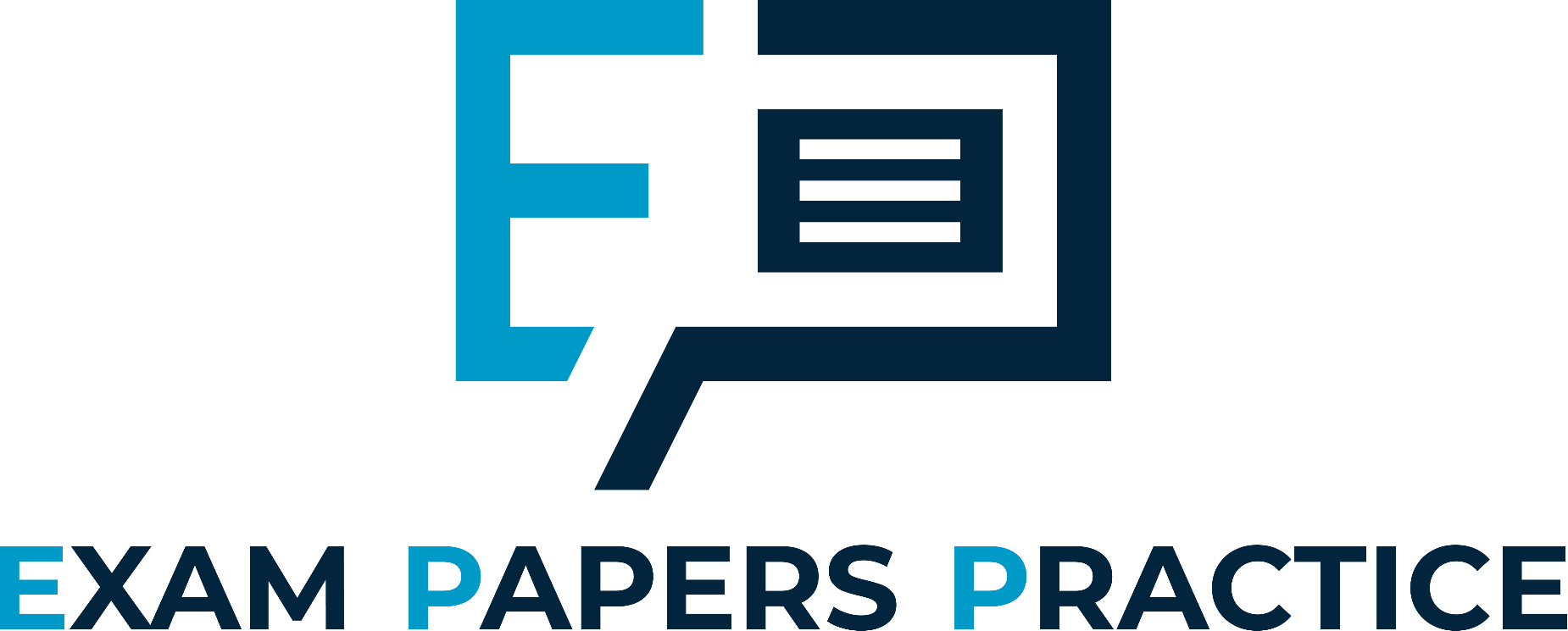 Specification Point 3.30
Understand how division of a cell by meiosis produces four cells, each with half the number of chromosomes, and that this results in the formation of genetically different haploid gametes.
Meiosis is another form of cell division.
The purpose of meiosis is to produce gametes.
Gametes have half the number of chromosomes of a body cell.	
Gametes are haploid.
When fertilization occurs, the nuclei of the male gamete (sperm) and the female gamete (egg) will fuse.
The new offspring (zygote) will have a diploid nucleus.
7
For more help, please visit www.exampaperspractice.co.uk
© 2025 Exams Papers Practice. All Rights Reserved
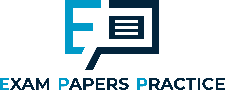 Meiosis
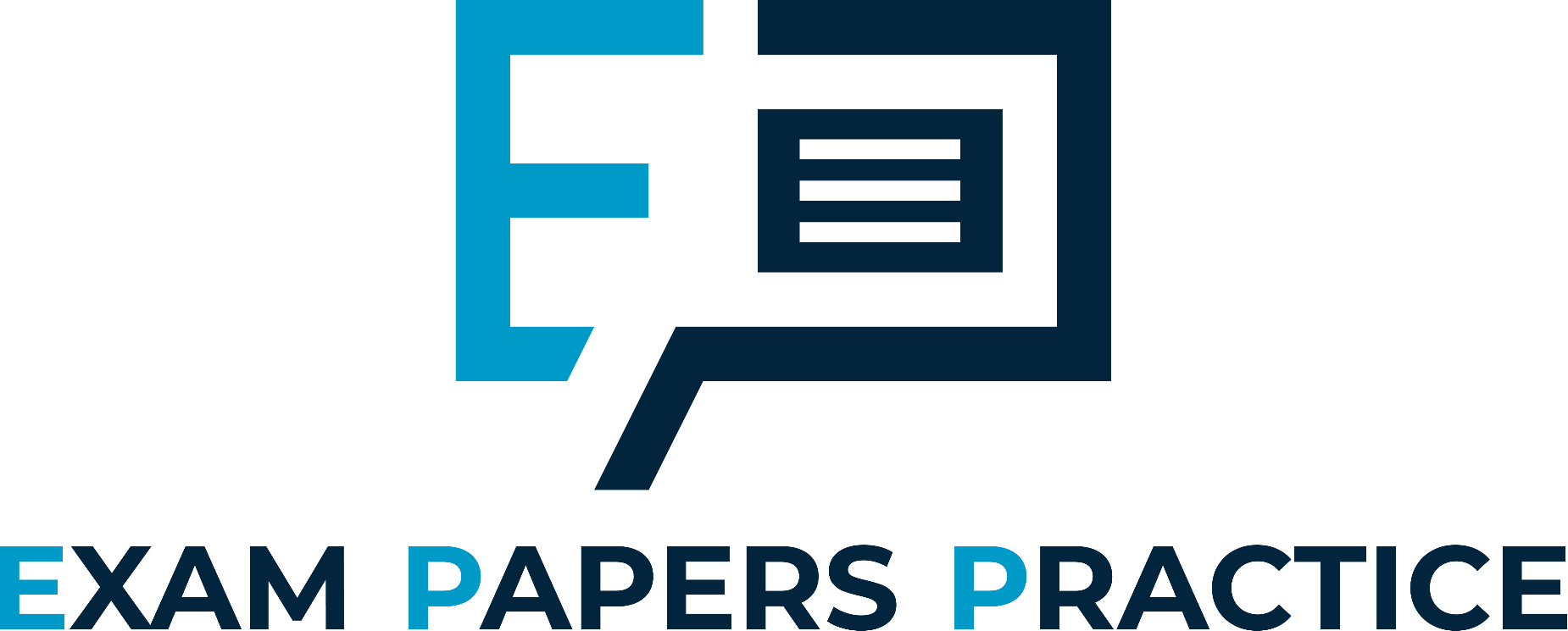 Meiosis begins with a single parent cell.
This cell is diploid, with 46 chromosomes.
The cell makes a copy of each chromosome and then divides twice.
Meiosis produces four non-identical daughter cells.
Each daughter cell is haploid, with one set of chromosomes.
Meiosis creates genetic variation.
During meiosis, the genes on chromosomes are shuffled into new combinations.
Meiosis video.
8
For more help, please visit www.exampaperspractice.co.uk
© 2025 Exams Papers Practice. All Rights Reserved
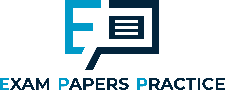 Meiosis involves the shuffling of genes inside chromosomes to make new genetic combinations. Meiosis is responsible for creating genetic variation in populations.
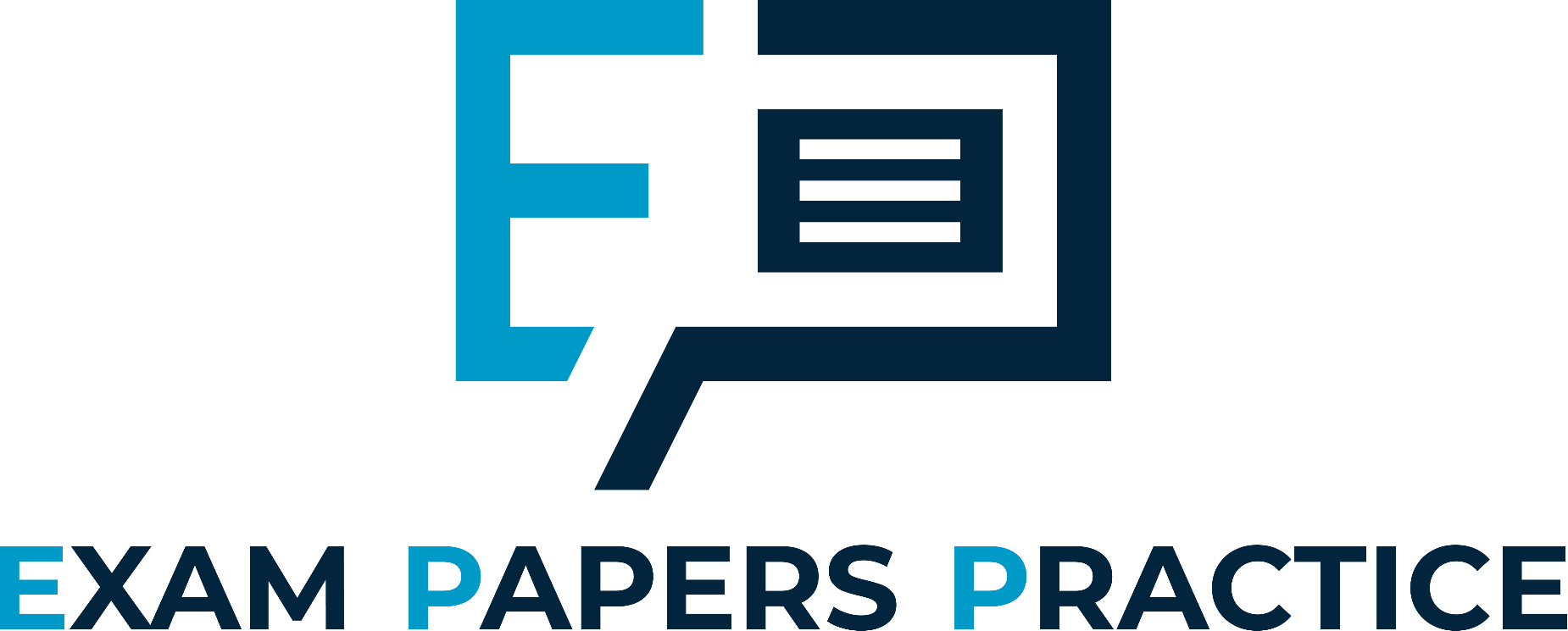 9
For more help, please visit www.exampaperspractice.co.uk
© 2025 Exams Papers Practice. All Rights Reserved
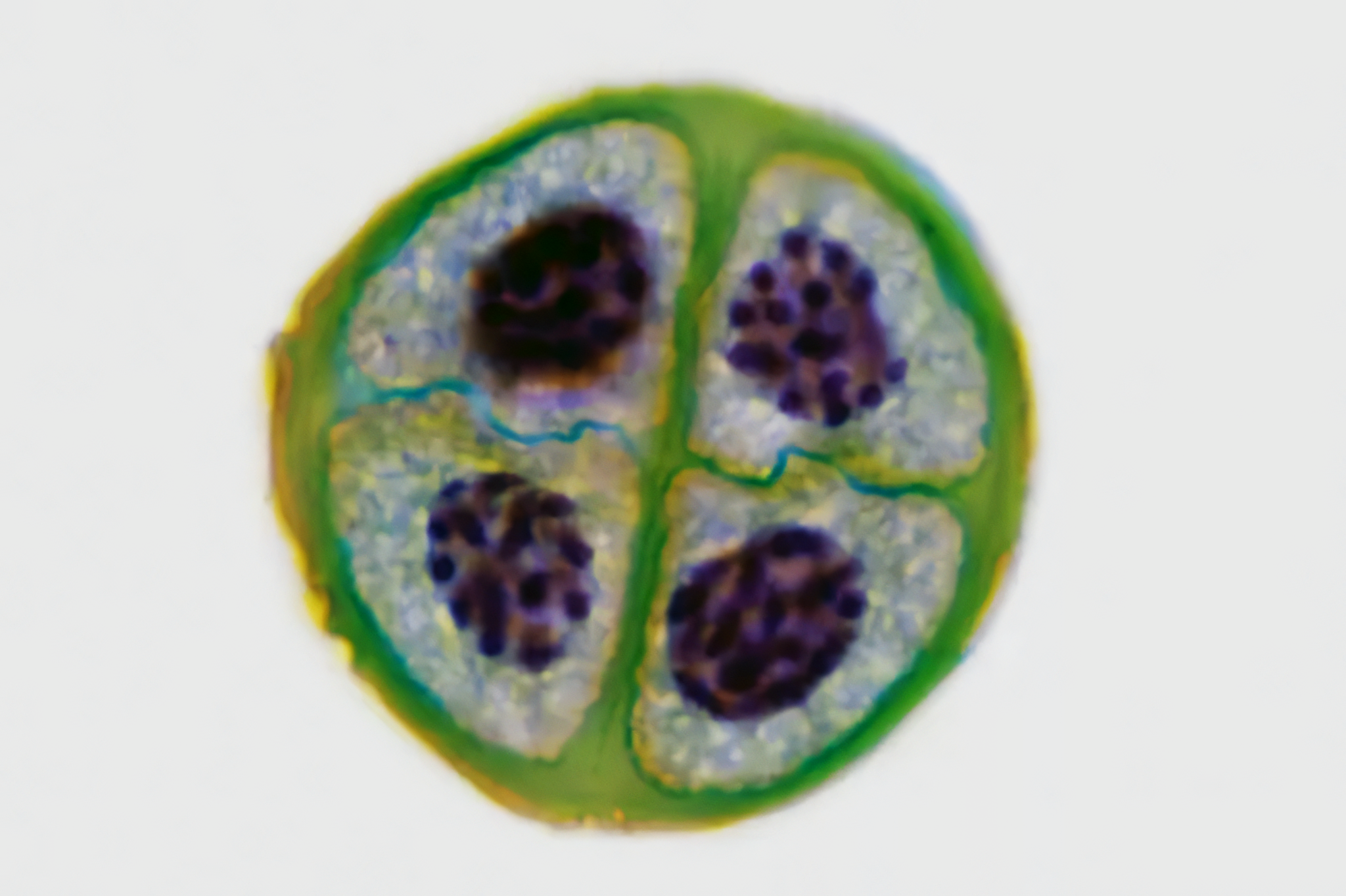 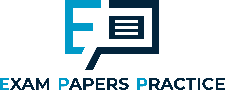 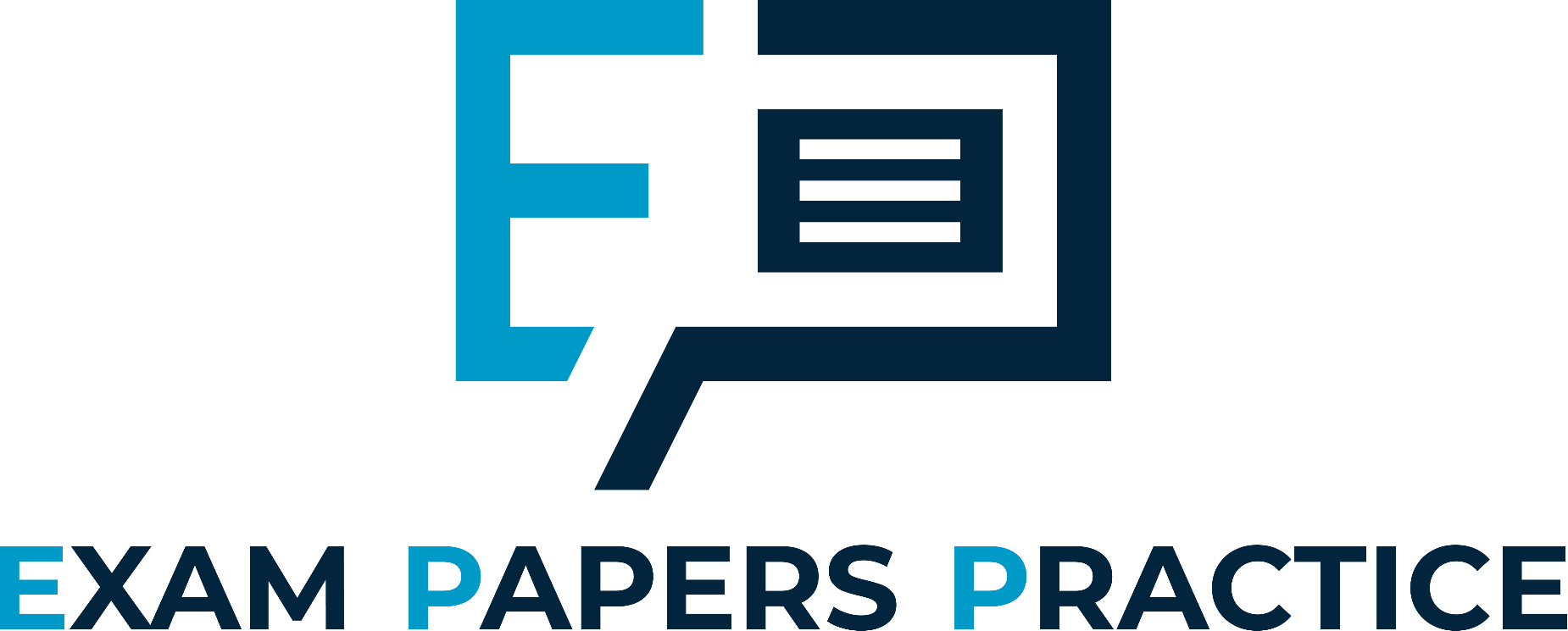 Meiosis creates 4 genetically distinct haploid daughter cells. In mammals these are sperm cells and egg cells.
10
For more help, please visit www.exampaperspractice.co.uk
© 2025 Exams Papers Practice. All Rights Reserved
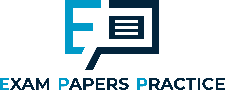 Comparing Mitosis and Meiosis
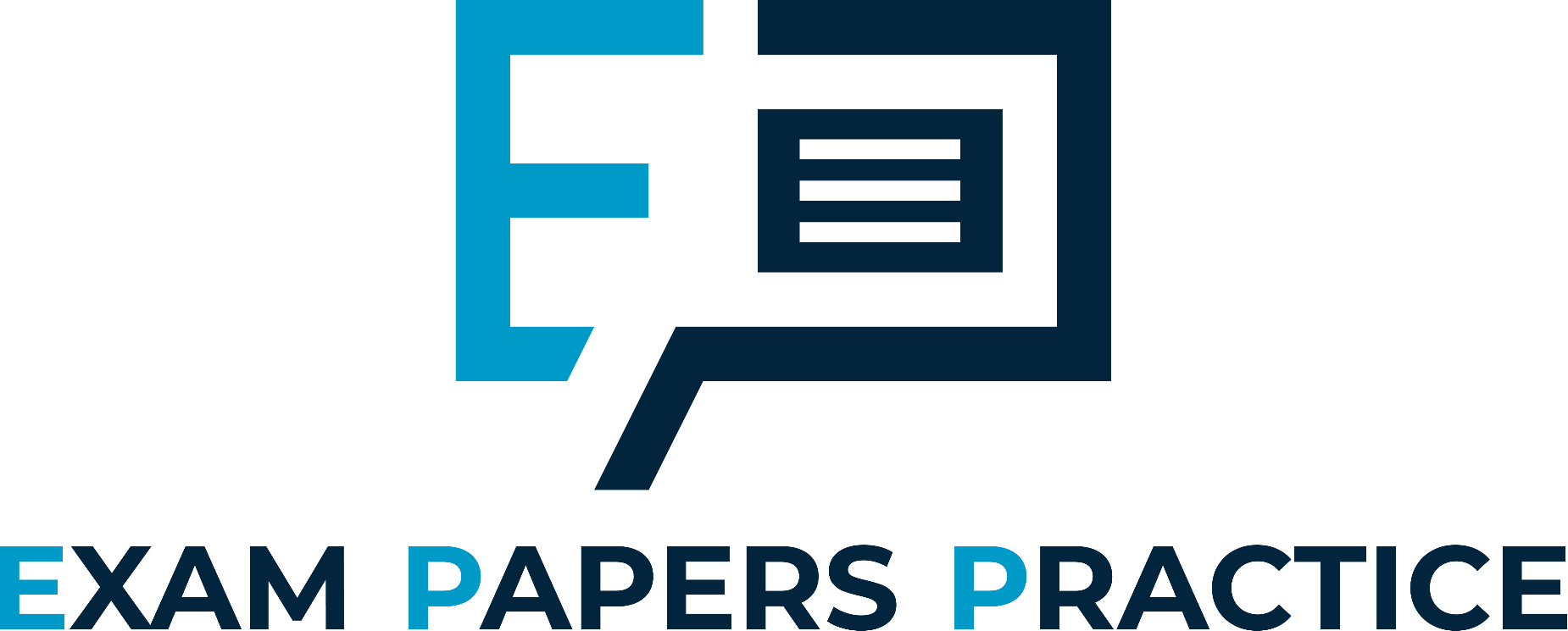 There are key differences between mitosis and meiosis:
11
For more help, please visit www.exampaperspractice.co.uk
© 2025 Exams Papers Practice. All Rights Reserved